Biosémantique du Stressrésonance  mésodermique
Quantique ≈ sémiotique ≈ signes
     Subquantique ≈ sémantique  ≈ Sens
Une résonance est une rétroaction ≈ amplification
[Speaker Notes: Stress est-il un problème quantique, subquantique ou métaquantique?]
Étymologie  du mot Stress
Vieux français = estressé, être à l’étroit, être coincé (dans un coin)

Enfermé dans un système clos, une clôture, un cloitre

Pris dans une coquille dont on ne peut éclore

Enfermé dans un espace local, sans accès à l’espace non local

Enfermé dans un temps local, sans accès au temps non local
Du linéaire au non linéaire (sphérique)
Plan équatorial ≈ Quantique ≈ énergétique ≈ sémiotique ≈ ontique
                            ≈  Matière-Antimatière 
                            ≈ Figuration≈ bonhomme de neige
Axe vertical ≈ Subquantique ≈ informatique ≈ sémantique ≈ ontologique
                           ≈ Espace-Temps
                          ≈ Formation ≈ flaque d’eau
Centre ≈ Métaquantique ≈ Un ≈ Etre + Non  Etre
	         ≈ Local-Non local 
                        ≈ Substantiation  ≈  vapeur d’eau
[Speaker Notes: Constituants de la sphère ontologique d’Abellio]
Structure  Absolue Ontologique
[Speaker Notes: La SAS comporte un plan équatorial quantique sémiotique, un axe  vertical subquantique sémantique et un centre métaquantique]
Problème quantique sémiotique ou subquantique sémantique
Problème quantique matière-antimatière
     Matière Égo limbique séparé de l’antimatière néocorticale alter égo

Problème subquantique espace-temps
    Ontique énergétique sémiotique séparé de l’ontologique sémantique  
          Perte du sens. Altérations du sens, Distorsions du sens
         Syndrome post-traumatique; distorsion espace-temps. Cauchemar

Problème métaquantique local-non local
         Modem cérébral défectueux, panique
Dualité ondulatoire/corpusculaire
Dualité de perception
[Speaker Notes: L’opérateur fait partie de l’opération de mesure. Un angle de 90 degrés fait la différence entre une vision corpusculaire et une vision ondulatoire. L’ondulatoire est orthogonal au corpusculaire.]
Logiques
Logique de non contradiction 
				≈ physique  classique     	 					≈ dialectique
Logique de contradiction 
≈ physique quantique
                                                  	≈ trialectique  de  Lupasco
Logique de double Contradiction croisée Abellio
         				≈ Physique subquantique
Logique de triple contradiction croisée 	       			                           ≈ métaquantique
[Speaker Notes: Chaque logique permet de comprendre une physique . Le modèle de structure absolue sphérique d’Abellio intègre toutes les logiques et permet de franchir les obstacles épistémologiques entre le quantique, le subquantique et le métaquantique.]
Embryo-logiques
Ectoderme = logique de non contradiction
                      = objectivité

Endoderme = logique de contradiction
                        = subjectivité

Mésoderme=logique de double contradiction croisée
                                  = Transjectivité
Résonance tissulaire
[Speaker Notes: Nogier a découvert la résonance tissulaire. Chaque tissu embryonnaire résonne avec certains pigments et pas avec d’autres. Le mésoderme est local intraembryonnaire et non local extraembryonnaire. Il résonne avec le fini du fœtus et l’infini de l’univers maternel.]
Résonances tissulaires et équivalents vibratoires
Endoderme = tube digestif, poumons = Espace local 
                         = dynamisme eau = hydrogène (= cancer)

Ectoderme = peau, système nerveux et sens, mitochondries
                        = dynamisme air= oxygène = Temps local

Mésoderme intra = cardiovasculaire, muscles 
                        = dynamisme  feu = Temps non local

Mésoderme extra = tissu conjonctif, péris= dynamisme terre(germes)
                       = espace de l’espèce = Espace non local
Égo et neurobiologie
[Speaker Notes: Vue globale du cerveau triunique selon Mac Lean]
Équivalence vibratoire entre cerveau reptilien et moi superficiel inconscient
[Speaker Notes: Reproduit à partir d’une ancienne version du site web «le cerveau à tous les étages». La Théorie de Mac Lean, qui est linéaire, a un grand intérêt pédagogique qu’une vision non linéaire pourra alors intégrer. Tronc cérébral contrôle OS et PS]
Équivalence vibratoire entre cerveau limbique et égo
[Speaker Notes: Reproduit à partir d’une ancienne version du site web «le cerveau à tous les étages». Théorie de Mac Lean. Émotions, automatismes. Croyances.]
Équivalence vibratoire entre néocortex et alter égo
[Speaker Notes: Reproduit à partir d’une ancienne version du site web «le cerveau à tous les étages». Théorie de Mac Lean. Le néocortex intègre le cerveau limbique et le cerveau reptilien. Le limbique est le moteur à 4 temps. Dissoudre le moteur limbique bloque la fonction néocorticale. L’autonomie repose sur des automatismes.]
Résonance biosémantique mésodermique
[Speaker Notes: Les hébragrammes sont des lettres et des nombres, des opérateurs mathématiques comme les pigments qui ont une fonction analyse donnant la couleur et une fonction de catalyseurs qui contrôlent toute la biochimie du corps humain]
Résonance biosémantique mésodermique
Spectre vibratoire matière/antimatière (aura)
[Speaker Notes: Équivalences vibratoires entre pigments, idéogrammes( lettres et nombres)et interactions physiques fondamentales dans le secteur matière. Détection du sens des représentations graphiques de fonctions non accessibles aux sens permet de mesurer la structuration du champ péricorporel antimatière.]
Oreille hologramme du cerveau        Cerveau hologramme du corps
4 dynamismes biochimiques pigmentaires = corps physique= réel
                              = matière
                              = égo
                              = système limbique
4 dynamismes  idéographiques = corps subtil = imaginel
                             = antimatière
                             = alter égo 
                             = néocortex
[Speaker Notes: Stress = égo étouffe l’alter égo .L’égo Action n’a plus le contact avec l’alter égo Vision]
[Speaker Notes: Les hexagrammes sont en résonance avec les résonances tissulaires de l’embryon. Yin parasympathique espace. Yang orthosympathique temps.]
Embryogénèse ≈ Cosmogénèse
[Speaker Notes: Le modèle sphérique est un invariant qui indique l’homologie ou identité vibratoire entre résonance tissulaire de l’embryon et interactions fondamentales]
Équivalences vibratoires = une même position montre  une fonction commune à différents niveaux
Équivalences vibratoires entre pigments et zones du cerveau. Plan équatorial limbiqueNéocortex = hologramme du cerveau
[Speaker Notes: L’anatomie ondulatoire sémiotique est une expression de la physiologie biosémantique.]
Résonance fractale, invariance, autosimilarité
[Speaker Notes: Corps est un oscillateur harmonique.]
Stress oxydatif = immunodéficience acquise               CN prends la place de OH
[Speaker Notes: Tableau de  3/2 . CN occupe la place de OH. Suicide au Cyanure?]
[Speaker Notes: L’ÉGO est composé du Soi orthosympathique ou énergie cinétique catabolique et du Moi parasympathique énergie potentielle anabolique]
Équivalences vibratoires de base
Plan  quantique matière-antimatière = projection du plan subquantique espace-temps
Plan quantique matière-antimatière = projection du centre métaquantique Local-Non local
[Speaker Notes: Local = centrifuge, mesurable par analyse, centrifugation, spectroscopie. Non local = centripète. Non mesurable]
Plan quantique matière-antimatière
[Speaker Notes: Nucléaires versus écorces; ÉM = ectoderme. Gravitationnel = mésoderme extra, tissus conjonctifs, gliales.]
Égo/Matière     Alter Égo/Antimatière
Je ≈ (Égo + Alter Égo) + (Égo - Alter Égo)
[Speaker Notes: Le Je est subquantique. L'égo est quantique. Le Je ≈ homme intérieur ≈ enfant intérieur≈ 2e Adam. L’égo meurt, le Je demeure]
Biosémantique du stress
Stress de fuite: décentrage
      Accès refusé à l’espace non local 
      Coincé dans l'espace local≈ anxiété
Stress de lutte: déphasage
      Accès refusé au temps non local
      Coincé dans le temps local≈ agressivité
Stress d’inhibition: entropie
    Coincé dans le temps et dans l’espace ≈dépression
[Speaker Notes: Expérience de rats de Laborit]
Équivalences vibratoires de base
[Speaker Notes: Énergie cinétique orthosympathique = temps local ou EM + temps non local Nucléaire Fort. Énergie potentielle parasympathique = espace local Nucléaire Faible + espace non local Gravitationnel,]
Stress quantique matière-antimatière
Pas d’accès à l’espace non local centripète, hyperespace, espace de l’espèce
Pas d’accès au temps non local centripète, ondes avancées du futur vers le présent
Pas d’accès ni à l’espace ni au temps nonlocal. Coincé dans le local centrifuge. Coincé dans l’endoderme. Répétitif. Fermentation cellulaire. Division cellulaire mitotique.
Blocage entre égo matière limbique et alter égo antimatière néocortical. Automatismes limbiques inhibent l’autonomie néocorticale ≈ ALZ
De la dualité quantique 
à la dualité subquantique
Dualité quantique ≈ sémiotique
                       ≈ ondulatoire / corpusculaire
                       ≈ soi / moi 
                       ≈ égo / alter égo
Dualité subquantique ≈ sémantique
                        ≈ analogique / numérique
                        ≈ non séparabilité / séparabilité
                        ≈ catalyse / analyse
[Speaker Notes: Sémiotique  est plan équatorial énergétique quantique. Sémantique est axe vertical subquantique.]
Structuration de l’axe vertical subquantique        (Plus  ≈  complémentarité.       Moins  ≈  antagonisme)
Analogique + numérique ≈ Noos
	               Analogique - numérique ≈ Pneuma
        Noos + Pneuma ≈ Agapè ≈ synchronicité ≈ humour
	                                 Noos - Pneuma ≈ Hubris
      Agapè + Hubris ≈ Sens ≈ harmonie
	                                Agapè - Hubris ≈ Non-Sens 
      Sens + Non-Sens ≈ Être ≈ libre arbitre ≈ Gott
	                                Sens –Non-sens ≈ Non Être
       Être + Non Être ≈ Un ≈ Intuition ≈ Hasard ≈ Intellectus ≈ Gottheit
	                                Être - Non Être ≈ Non Un
              (Un + Non Un)+ (Un - Non Un) ≈ Non Aliud
[Speaker Notes: Perturbations possibles à tous les niveaux. Noos = Tractoide ou complémentarité. Pneuma = Tractrice ou antagonisme]
[Speaker Notes: Un = centre du  1er  cercle correspond à la circonférence du 2e cercle. Le centre de 2e cercle correspond à la circonférence du 1er. Circonférence et centre ne font qu’un. Centre partout et circonférence nulle part. Proclus, Cusanus, Pascal.]
Un = Akasha .   (Un + Non Un) = Fou Hi = Ahava  (Un + Non Un) + (Un – Non Un) = Non Aliud = Noun final= Indétermination
[Speaker Notes: Non Un = zéro. (Un + Non Un) = Ahava = Fou Hi. Aleph = tractrice= Atman. Beith = tractroide = Brahma. (Aleph Hé Beith Hé)= Atman + Brahma.
 
Dualité fondamentale du Un. Le centre du 1er cercle correspond à la circonférence du 2e cercle et la circonférence du 1ercercle correspond au centre du 2e cercle.
 Centrifuge et centripète simultanés. Le fameux cercle dont le centre est partout et la circonférence nulle part de Pascal emprunté aux néo-platoniciens.
Le Non Un est un cercle non centré, donc ni centripète ni centrifuge.]
Tractroide ≈ Mandorle ≈ Un
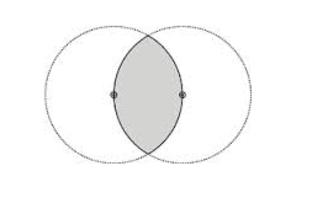 [Speaker Notes: Équivalence vibratoire fonctionnelle entre tractroide et mandorle]
Stress subquantique sémantiqueL’informatique informe l’énergétique
Blocage entre quantique énergétique et subquantique informatique.
Modem défectueux; la modulation étouffe la démodulation. 
La modulation décompose. La démodulation recompose
Le numérique ne peut être recomposé en analogique.
La multiplicité des signes ne peut être intégrée dans l’unité du Sens.
Stress avec angoisse
Distorsion espace-temps≈ cauchemar, LSD, stress post-traumatique
Stress métaquantique
Passage du stress à la maladie

Le centre métaquantique n’est plus accessible

C’est la panique, la terreur, désorientation totale

Confusion local-non local

Perte de l’unité centrale